ΕΤΑΙΡΙΚΟ ΣΥΜΦΩΝΟ ΠΕΡΙΦΕΡΕΙΑΚΗΣ ΑΝΑΠΤΥΞΗΣ (ΕΣΠΑ 2021-2027)Πόροι, Βασικές Αρχές, Προγράμματα
Συνοπτική Παρουσίαση ΕΣΠΑ 2021-2027
Συνολικοί Διαθέσιμοι Πόροι
5,3 δις €
€ 26,2 δισ. Δημόσια Δαπάνη 
€ 20,9 δισ. Ενωσιακή Συμμετοχή 
ΕΤΠΑ , ΤΑ, ΕΚΤ+, ΤΔΜ και ΕΤΘΑΥ)
€ 5,3 δισ. Εθνική Συνεισφορά
20,9 δις €
Ενωσιακή Συμμετοχή ΕΤΠΑ, TΣ, ΕΚΤ+, ΤΔΜ, ΕΤΘΑΥ
Εθνική Συνεισφορά
ΕΣΠΑ 2021-2027 – Βασικές Αρχές
Λαμβάνει απόλυτα υπόψη το σύνολο των Ειδικών για τη Χώρα συστάσεων (Έκθεση 2020)
Συμμορφώνεται με την Ευρωπαϊκή Σύμβαση των Δικαιωμάτων του Ανθρώπου
Λαμβάνει υπόψη την Ευρωπαϊκή Πράσινη Συμφωνία 
Υποστηρίζει τις λοιπές Εθνικές Στρατηγικές και τα Εθνικά Σχέδια Δράσης (Enabling Conditions)
Υποστηρίζει το νέο Ταμείο για την Δίκαιη Μετάβαση (λιγνιτικές περιοχές και νησιά)
Ακολουθεί το Εθνικό Πρόγραμμα Μεταρρυθμίσεων και Σχέδιο Ανάπτυξης για την Ελληνική Οικονομία (Έκθεση Επιτροπής Πισσαρίδη)
Ακολουθεί τις δεσμεύσεις των Ευρωπαϊκών Κανονισμών για τις θεματικές συγκεντρώσεις και ξεπερνά τα κατώτατα ποσοστά
ΕΣΠΑ 2021 – 2027: Τι ΝΕΟ φέρνει …. ως προς το ΕΣΠΑ 2014-2020
Στόχοι Πολιτικής για το ΕΣΠΑ 2021 - 2027
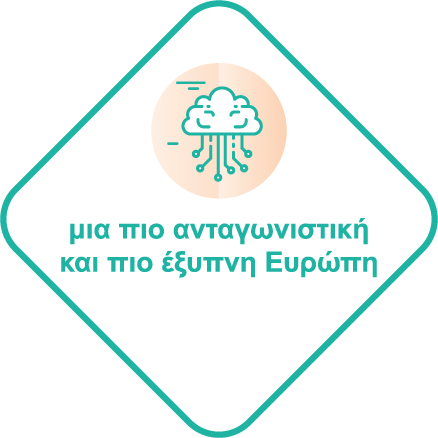 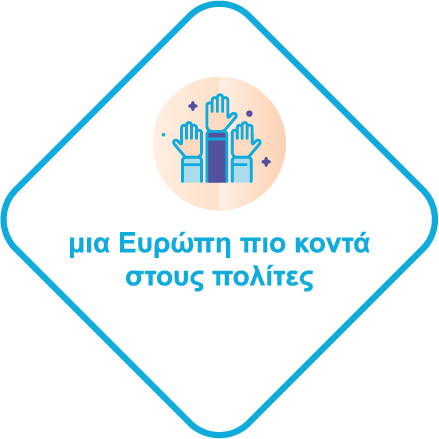 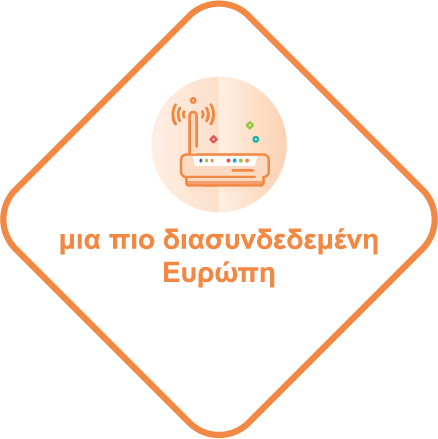 Επένδυση σε ανθρώπινο δυναμικό και διασφάλιση ισότιμης πρόσβασης σε ποιοτικές υπηρεσίες και αγαθά
30% των συνολικών πόρων
Προώθησης καθαρής και δίκαιης ενεργειακής μετάβασης, των πράσινων και γαλάζιων επενδύσεων
27% των συνολικών πόρων
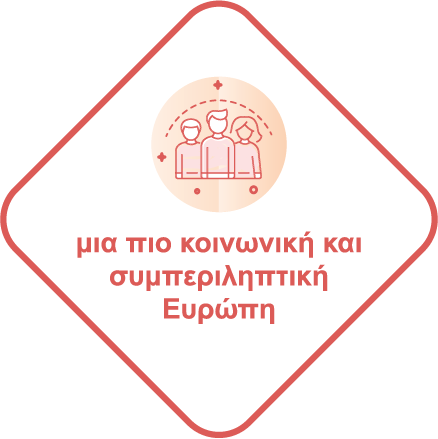 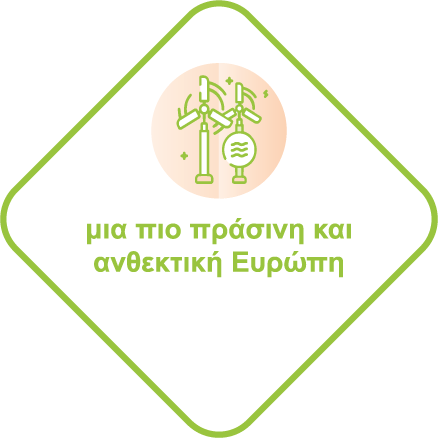 προσβάσιμες, υψηλής ποιότητας, πολυτροπικές, έξυπνες / βιώσιμες υποδομές  και συστήματα μεταφορών
8% των συνολικών πόρων
Προώθηση βιώσιμης και ολοκληρωμένης ανάπτυξης, μέσω της στήριξης τοπικών πρωτοβουλιών
6% των συνολικών πόρων
Προώθηση καινοτόμου και έξυπνου οικονομικού μετασχηματισμού
20% των συνολικών πόρων
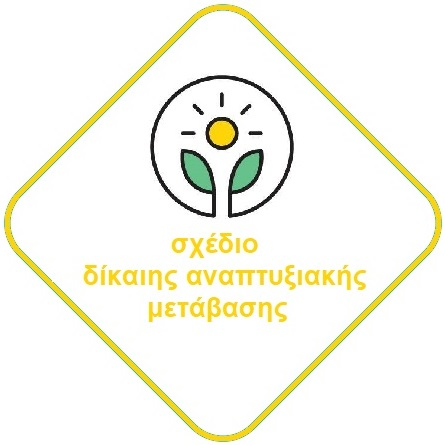 απεξάρτηση από το λιγνίτη στις λιγνιτικές περιοχές και τα νησιά
7% των συνολικών πόρων
Προγράμματα ΕΣΠΑ 2021 - 2027
Τα Προγράμματα του ΕΣΠΑ, ποσά σε εκατ. €
Πρόγραμμα «Ανταγωνιστικότητα», π/υ 3.885 εκατ. €
"Ερευνώ - Δημιουργώ - Καινοτομώ" 
Equifund 
Πράσινο Ταμείο για την Αειφόρο Ανάπτυξη
Πρόγραμμα «Ανθρώπινο Δυναμικό και Κοινωνική Συνοχή» π/υ 4.162 εκατ. €
Νταντάδες της Γειτονιάς 
Επέκταση ωραρίου λειτουργίας ολοήμερων νηπιαγωγείων και δημοτικών σχολείων
Συμπεριληπτική εκπαίδευση για μαθητές με αναπηρία
Λειτουργία Γραφείων Επαγγελματικής Ανάπτυξης & Σταδιοδρομίας – ΓΕΑΣ
Υποστήριξη και ενίσχυση νεανικής επιχειρηματικότητας
Ενίσχυση Μαθητείας νέων έως 29 ετών
Παρατηρητήριο Ισότητας Φύλων και Δημογραφικής πολιτικής
Πρόγραμμα «Ψηφιακός Μετασχηματισμός» π/υ 943 εκατ. €
Ανάπτυξη Υποδομών Υπερυψηλής Ευρυζωνικότητας (Ultra-Fast Broadband) - Β’ Φάση (phasing)
UFBB ΙΙ – σε περιοχές που δεν θα έχουν κάλυψη τύπου VHCN
Ψηφιακός Μετασχηματισμός των ΟΤΑ
Δίκτυο Δημόσιου Τομέα (ΣΥΖΕΥΞΙΣ ΙΙ) - Β’ Φάση (phasing)
Πρόγραμμα «Περιβάλλον και Κλιματική Αλλαγή» π/υ 3.607 εκατ. €
Πρόγραμμα «ΕΞΟΙΚΟΝΟΜΩ»
Παρεμβάσεις Greco islands
 Ενεργειακή διασύνδεση νησιών με το ηπειρωτικό σύστημα
Αντιπλημμυρική θωράκιση της Χώρας
Σύγχρονες Μονάδες Ανάκτησης και Ανακύκλωσης (RRF)
Ολοκλήρωση Οικολογικού Πάρκου στο Φαληρικό Όρμο
Πρόγραμμα «Μεταφορές» π/υ 2.224 εκατ. €
Γραμμή 4 Μετρό Αθήνας, 
Αναβάθμιση/αναδιάρθρωση δικτύου, στόλος  λεωφορείων μηδενικών εκπομπών στην Αθήνα και τη Θεσσαλονίκη
Ολοκλήρωση κατασκευής Νέας Διπλής Σιδηροδρομικής Γραμμής Αθήνας (ΣΚΑ) – Πάτρας στο τμήμα Ροδοδάφνη – Ρίο
ΒΟΑΚ
Εκσυγχρονισμός του Εθνικού Συστήματος VTMIS.
Πρόγραμμα «Πολιτική Προστασία» π/υ 714 εκατ. €
ΟΠΣ Διαχείρισης Κινδύνων και Πρόληψης
Αμφίβια Α/Φ πυρόσβεσης τύπου Air tractor για τα νησιά και νέα πυροσβεστικά Α/Φ τύπου Canadair CL 515 
Εξοπλισμός – συστήματα πρόληψης, αντιμετώπισης - διαχείρισης και έγκαιρης προειδοποίησης για φυσικούς κινδύνους που δεν σχετίζονται με το κλίμα και ανθρωπογενείς κινδύνους
Βελτίωση ικανότητας πληθυσμού στην αντιμετώπιση φυσικών καταστροφών μέσω δράσεων ευαισθητοποίησης
Πρόγραμμα «Τεχνική Βοήθεια και Υποστήριξη Δικαιούχων» π/υ 504 εκατ. €
Κομβικός ρόλος στην έγκαιρη και αποτελεσματική υλοποίηση παρεμβάσεων υψηλής ποιότητας
Κλασικές παρεμβάσεις οριζοντίου χαρακτήρα που συμπληρώνουν  τις δράσεις Τεχνικής Βοήθειας που αναλαμβάνονται στο πλαίσιο των Τομεακών και Περιφερειακών Προγραμμάτων
Βελτίωση της διοικητικής ικανότητας επιλεγμένων και σημαντικών για την υλοποίηση δικαιούχων, μέσω επιπλέον πόρων ύψους 100 εκ € καθαρών ενωσιακών πόρων  «πέραν της Τεχνικής Βοήθειας» (Capacity Building)
13 Περιφερειακά Προγράμματα συνολικού π/υ 8.066 εκατ. €
Αναμενόμενα Αποτελέσματα από τον  Προγραμματισμό των Πόρων 2021-2027
Ανταγωνιστικότητα – Έρευνα & Καινοτομία – Δεξιότητες Εργαζομένων
Επιχειρηματικότητα
Δεξιότητες
Έρευνα και Καινοτομία
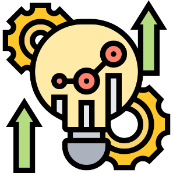 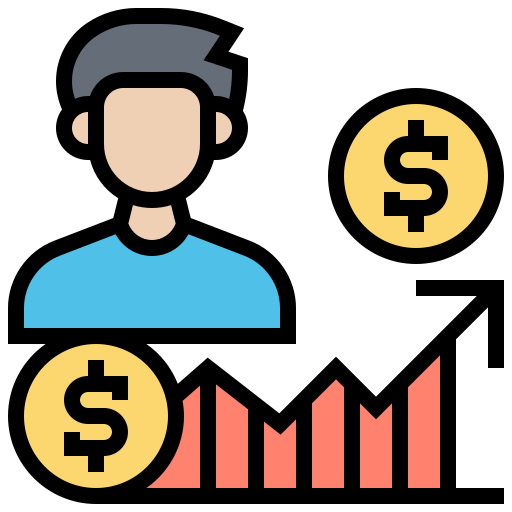 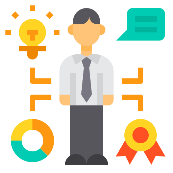 25.000 επιχειρήσεις      εκ των οποίων 
3.300 νέες
3.300 ΜΜΕ θα επενδύσουν σε δεξιότητες για έξυπνη εξειδίκευση, βιομηχανική μετάβαση και επιχειρηματικότητα
> 6.500 επιχειρήσεις
170 ερευνητικοί φορείς και 2.200 επιχειρήσεις θα συμμετέχουν σε κοινά ερευνητικά έργα
Ιδιωτικά κεφάλαια πλέον των 2,8 δις €
>50.400 εργαζόμενοι υποστηρίζονται για να αναβαθμίσουν τις επαγγελματικές τους δεξιότητες και να προσαρμοσθούν στις αλλαγές
9.000 νέες θέσεις εργασίας
1.925 νέες ερευνητικές θέσεις σε ερευνητικές εγκαταστάσεις
Θα υποβληθούν 440 αιτήσεις για διπλώματα ευρεσιτεχνίας
3.500 επιχειρήσεις θα εισάγουν καινοτομίες
Ψηφιακός Μετασχηματισμός – Ψηφιακή Συνδεσιμότητα - Δεξιότητες
Ψηφιακός Μετασχηματισμός
Ψηφιακή Συνδεσιμότητα
Ψηφιακές Δεξιότητες
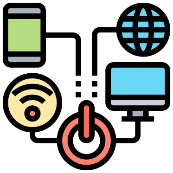 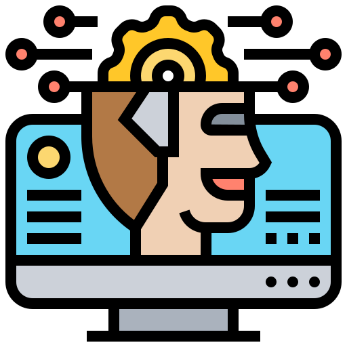 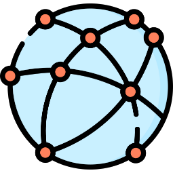 > 2.200 επιχειρήσεις θα ενισχυθούν για τον ψηφιακό μετασχηματισμό τους και την ανάπτυξη ψηφιακής καινοτομίας
670.000 επιπλέον κατοικίες 
& 
98.000 επιπλέον επιχειρήσεις 
θα αποκτήσουν πρόσβαση σε ευρυζωνικές υπηρεσίες πολύ υψηλής χωρητικότητας
>534.000 πολίτες αναμένεται να ωφεληθούν από δράσεις προαγωγής των ψηφιακών τους δεξιοτήτων
30.000 ετήσιοι χρήστες ψηφιακών υπηρεσιών/ προϊόντων/ διαδικασιών που αναπτύσσονται από επιχειρήσεις
>73.800 στελέχη της δημόσιας διοίκησης θα υποστηριχθούν για την αναβάθμιση των ψηφιακών δεξιοτήτων τους
7,27 εκατ. ετήσιοι χρήστες δημόσιων ψηφιακών υπηρεσιών
Κλιματική Αλλαγή - Οικοσύστημα - Ενεργειακή Αποδοτικότητα - ΑΠΕ
Ενεργειακή Αποδοτικότητα
ΑΠΕ
Πρόληψη κινδύνου καταστροφών
Κυκλική Οικονομία
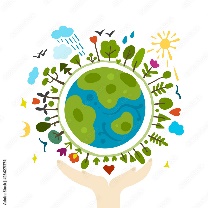 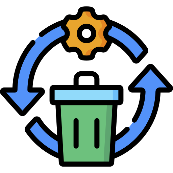 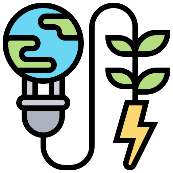 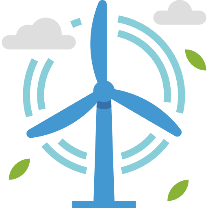 Ενεργειακή αναβάθμιση >52.000 κατοικιών και 950.000 τ.μ. δημόσιων κτιρίων
120 εκατ. € σε συστήματα παρακολούθησης, ετοιμότητας, προειδοποίησης και ανταπόκρισης σε περίπτωση φυσικών καταστροφών και κινδύνων
Αύξηση της δυναμικότητας παραγωγής ανανεώσιμης ενέργειας κατά 214 MW
>2,3 εκατ. τόνοι αποβλήτων θα ανακυκλώνονται ετησίως
εκ των οποίων 
1,88 εκατ. τόνοι            θα είναι διαθέσιμοι για αξιοποίηση ως πρώτες ύλες
Μείωση ετήσιας κατανάλωσης πρωτογενούς ενέργειας κατά 3,15 εκατ. MWh
15 κοινότητες ανανεώσιμων πηγών ενέργειας
>4,4 εκατ. άτομα θα ωφεληθούν από αντιπλημμυρικά έργα
Ενεργειακή αναβάθμιση 330 επιχειρήσεων
Αύξηση της συνολικής παραγόμενης ενέργειας από ανανεώσιμες πηγές κατά 348.000 MWh/έτος
>5,9 εκατ. άτομα θα ωφεληθούν από μέτρα προστασίας από ανεξέλεγκτες πυρκαγιές
Μείωση ετήσιας κατανάλωσης πρωτογενούς ενέργειας κατά 65.000 MWh/έτος
Δίκτυα Μεταφορών – Συνδεσιμότητα
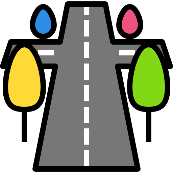 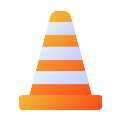 Λιμενικές Υποδομές
Βιώσιμες Αστικές Μεταφορές
Οδικό Δίκτυο
Σιδηροδρομικό Δίκτυο
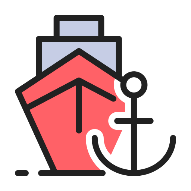 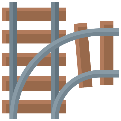 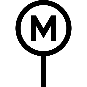 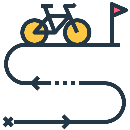 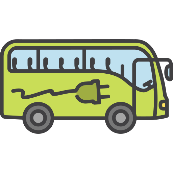 616 χλμ 
εκ των οποίων 408 χλμ ΔΕΔ-Μ
Αναβάθμιση 16.500 τ.μ. σε 33 λιμένες
331 χλμ νέο & αναβαθμισμένο δίκτυο
21,4 χλμ νέων γραμμών μετρό (Αθήνα και Θεσ/κη),                   θα εξυπηρετούν επιπλέον        85 εκ. επιβάτες ετησίως
Εξοικονόμηση χρόνου: 
4,5 εκατ. ανθρωποηµέρες/έτος
Αύξηση κατά 1,1 εκατ. επιβάτες/ έτος της επιβατικής κίνησης
451 χιλιόμετρα ΔΕΔ-Μ με 
Ευρωπαϊκό Σύστημα Διαχείρισης της Σιδηροδρομικής Κυκλοφορίας
>240 σημεία ανεφοδιασμού/επαναφόρτισης για καθαρά οχήματα
2 νέες διατροπικές συνδέσεις 
(με λιμένες)
860.000 επιβάτες/ έτος θα εξυπηρετηθούν από περισσότερα από 3.200 δρομολόγια άγονων γραμμών
44 χλμ ποδηλατοδρόμων εξυπηρετώντας περίπου 770 χιλ. χρήστες ετησίως
6 νέες διατροπικές συνδέσεις 
(με λιμένες & αεροδρόμια)
224 χλμ βελτίωση οδικής ασφάλειας
Παιδεία – Υγεία – Κοινωνική Μέριμνα
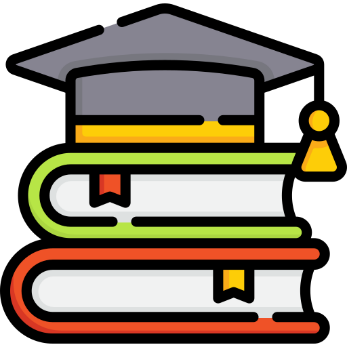 Κοινωνικές Υποδομές
Εκπαίδευση/ Κατάρτιση - Δια βίου μάθηση
>97.700 άτομα αναμένεται να λάβουν πιστοποίηση των αναβαθμισμένων προσόντων τους από προγράμματα εκπαίδευσης, επιμόρφωσης & διά βίου μάθησης
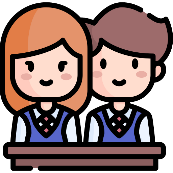 Αύξηση κατά 303.000 άτομα οι ετήσιοι χρήστες των εκπαιδευτικών εγκαταστάσεων
79.800 μαθητές/ σπουδαστές/ φοιτητές θα συμμετάσχουν σε προγράμματα πρακτικής άσκησης/ μαθητείας
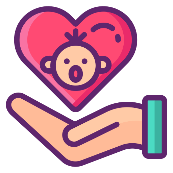 Αύξηση κατά 2.000 άτομα οι ετήσιοι χρήστες των εγκαταστάσεων παιδικής φροντίδας
>27.100 σπουδαστές/φοιτητές (κυρίως από μειονεκτούσες ομάδες και άτομα με ειδικές ανάγκες), θα λάβουν υποτροφίες για την έγκαιρη ολοκλήρωση των σπουδών τους
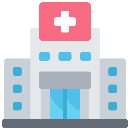 8,9 εκατ. άτομα οι ετήσιοι χρήστες των εγκαταστάσεων υγειονομικής περίθαλψης
>75.200 σχολικές μονάδες θα ενισχυθούν για την έγκαιρη παρέμβαση, την πρόληψη της πρόωρης εγκατάλειψης του σχολείου και την ενίσχυση της συμμετοχής στη δημόσια εκπαίδευση και κατάρτιση χωρίς διακρίσεις για >697.000 μαθητές/σπουδαστές
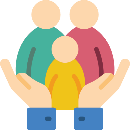 >170.000 άτομα οι ετήσιοι χρήστες των εγκαταστάσεων κοινωνικής μέριμνας
Απασχόληση - Κοινωνική Ένταξη
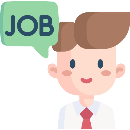 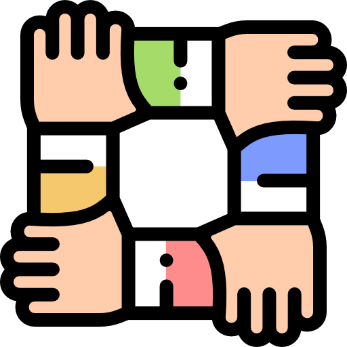 Απασχόληση – Κοινωνική Ένταξη
>13.500 επιχειρήσεις υποστηρίζονται για τη δημιουργία νέων βιώσιμων θέσεων εργασίας και την προσαρμογή τους στις αλλαγές
Ωφελούμενοι:
>137.000 άνεργοι και μακροχρόνια άνεργοι

>25.500 άνεργοι ευπαθών και ευάλωτων κοινωνικών ομάδων

>204.000 νέοι 15-29 ετών που βρίσκονται εκτός απασχόλησης, εκπαίδευσης και κατάρτισης

>112.000 εργαζόμενοι/ αυτοαπασχολούμενοι με επισφαλή θέση εργασίας ή σε πληγέντες από την πανδημία και έκτακτες κρίσεις τομείς
>39.150 άνεργες και εργαζόμενες γυναίκες υποστηρίζονται για την ισότιμη συμμετοχή τους  στην αγορά
>13.800 μετανάστες/δικαιούχοι διεθνούς προστασίας επωφελούνται από δράσεις κοινωνικής και επαγγελματικής ένταξης
19 δράσεις κοινωνικής καινοτομίας
Που βρισκόμαστε σήμερα - Επόμενα βήματα
Έχουν υποβληθεί στην SFC τα Τομεακά Προγράμματα:
Ανταγωνιστικότητα
Πολιτική Προστασία
Δίκαιη Αναπτυξιακή Μετάβαση 
ΕΓΚΡΙΘΗΚΕ από την ΕΕ χθες, 15.06.22 το Πρόγραμμα της ΑΝΤΑΓΩΝΙΣΤΙΚΟΤΗΤΑΣ και άμεσα αναμένεται η έγκριση των Προγραμμάτων Πολιτική Προστασία και Δίκαιη Αναπτυξιακή Μετάβαση 
Ολοκληρώνονται τις προσεχείς ημέρες οι διαπραγματεύσεις για τα Τομεακά Προγράμματα: 
Περιβάλλον και Κλιματικής Αλλαγής, 
Μεταφορές  
Αλιεία
Άμεσα αναμένετα ιη ολοκλήρωση διαπραγματεύσεων με την ΕΕ για τα Περιφερειακά Προγράμματα και η άμεση υποβολή τους
Τεχνική Βοήθεια και Υποστήριξη Δικαιούχων
Ανθρώπινο Δυναμικό και Κοινωνική Συνοχή
Ψηφιακός Μετασχηματισμός
ΝΕΟΣ Νόμος ΕΣΠΑ 4914/2022  -21.03.22 (Α’ 61)«Διαχείριση, έλεγχος και εφαρμογή αναπτυξιακών παρεμβάσεων για την Προγραμματική Περίοδο 2021-2027»
Αντικείμενο – Βασικά χαρακτηριστικά
Ρύθμιση θεμάτων που αφορούν στη διαχείριση, τον έλεγχο και την εφαρμογή των αναπτυξιακών παρεμβάσεων για την Προγραμματική Περίοδο 2021-2027
Αντιμετώπιση επιμέρους δυσλειτουργιών προηγούμενων προγραμματικών περιόδων, με βασικές επιδιώξεις:
αποτελεσματική διάχυση κοινοτικών πόρων, 
ελαχιστοποίηση καθυστερήσεων στις διαδικασίες παραγωγής έργων, και έγκαιρη ωρίμανση έργων, 
μείωση γραφειοκρατίας
εφαρμογή συνεκτικής πολιτικής υποστήριξης ειδικών ομάδων δικαιούχων
Διατήρηση σε σημαντικό βαθμό των διατάξεων εφαρμογής του θεσμικού πλαισίου για το ΕΣΠΑ 2014-2020 (Ν.4314/2014)
Ενσωμάτωση στο εθνικό δίκαιο των απαιτήσεων και των απλουστεύσεων των Κανονισμών που αφορούν στο Σύστημα Διαχείρισης και Ελέγχου (ΣΔΕ) της περιόδου 2021-2027
Κύριες αλλαγές/βελτιώσεις του θεσμικού πλαισίου (1/2)
Θέσπιση Συμβούλιου Παρακολούθησης και Συντονισμού ΕΣΠA
Δημιουργία νέας ΕΥ Τεχνικής Βοήθειας και Υποστήριξης Δικαιούχων
Αναδιάρθρωση Εθνικής Αρχής Συντονισμού
Διατήρηση Επιτελικών Δομών στα Υπουργεία, με μία δομή ανά Υπουργείο
Απλοποίηση της διαδικασίας εξειδίκευσης Προγράμματος
Πλήρως ψηφιοποιημένες διαδικασίες και Ολοκληρωμένα Πληροφοριακά Συστήματα :
ΟΠΣ, 
ΟΠΣ-ΠΔΕ ή e-pde
ΟΠΣΚΕ  (ΟΠΣ Κρατικών Ενισχύσεων)
Πληροφοριακό Σύστημα Σώρευσης Κρατικών Ενισχύσεων Ήσσονος Σημασίας «ΠΣΣΚΕΗΣ»
ΕΥΧΑΡΙΣΤΩ